Team Honeywell
Jered Deal
Ilenn Johnson
Cullen Matillano
John Selee
Jacob Vedder
Project Description
Design, analyze and prototype an oil chip detector housing for a small turboprop engine.

Client: Honeywell

Keeping oil free of debris during engine operation.
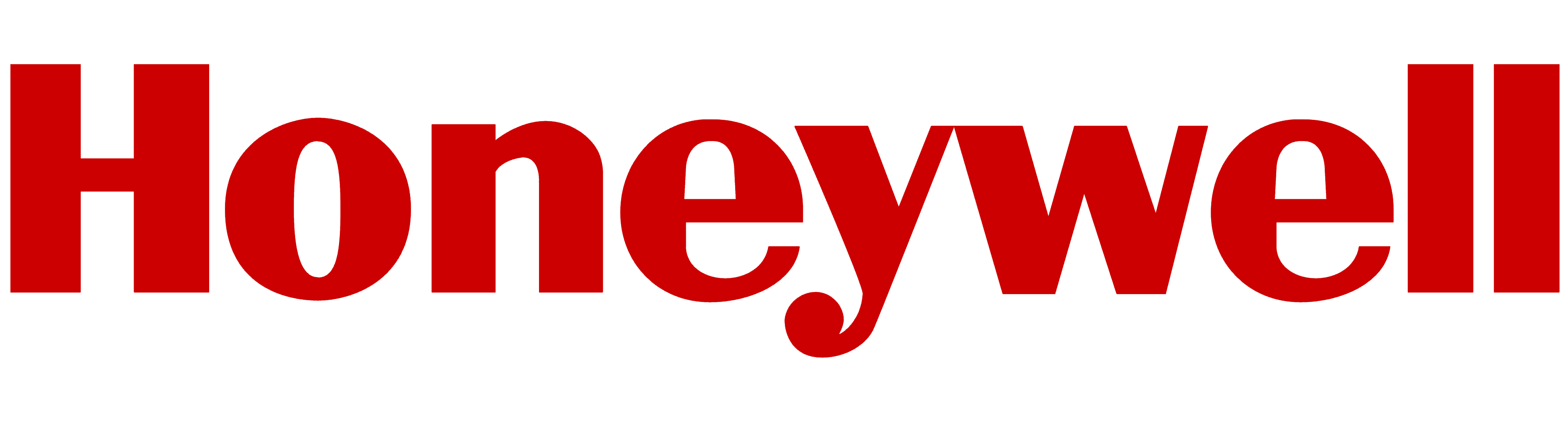 Figure 1. Honeywell logo [1]
Cullen Matillano November 4, 2019; Honeywell 19F1
2
Project Description
Honeywell has asked Team Honeywell to design the housing for an oil chip detector on an engine.
The oil chip detector and input and output lines have already been designed.
The design will be mounted on an engine and will have the other parts installed into it.
There will be an oil flow through the device, and the goal is to maximize the rate at which the oil chip detector picks up impurities in the oil.
Cullen Matillano November 4, 2019; Honeywell 19F1
3
Elbow Joint
Right port: Inflow
Bottom port: Outflow 
Left Port(s): Sensor and mounting bolt:
Note: Expansion from 3/4in diameter circle to 1.8 inch. square.
Figure 2: Current Drawing for Elbow Joint sensor housing
4
Jacob Vedder November 4, 2019; Honeywell 19F1
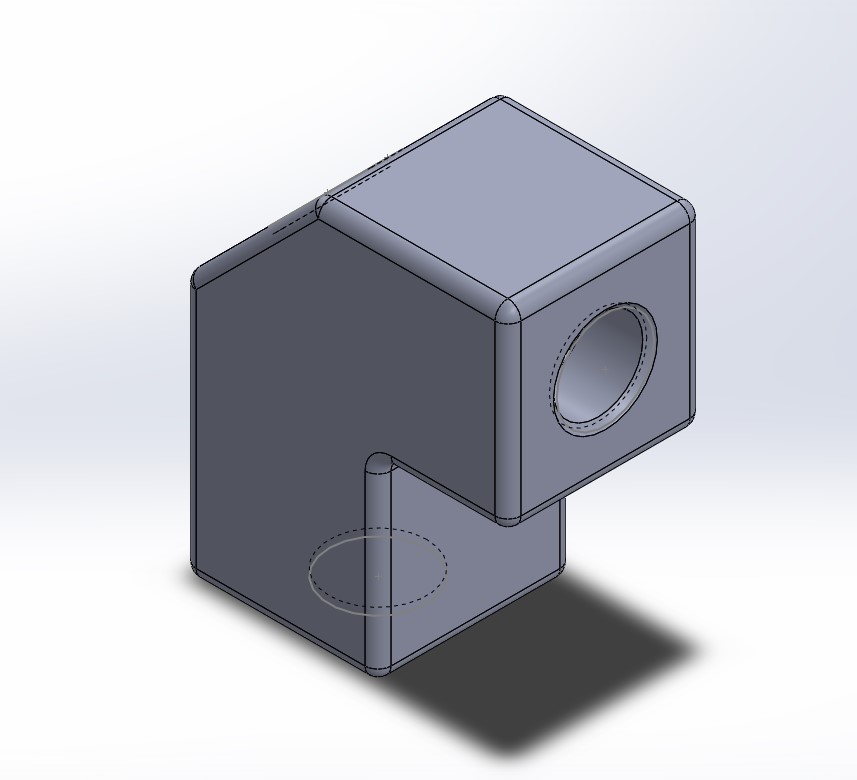 Elbow Joint
Figure 3. Engine Housing
Jacob Vedder November 4, 2019; Honeywell 19F1
5
Design Description
Oil comes in the inlet and flows through an expansion section.
The sensor sits at the back of the housing and engine debris flows by the sensor getting trapped by the sensor's magnets. 
The oil flow is forced through the outlet into the return line.
Ilenn Johnson November 4, 2019; Honeywell 19F1
6
Design Requirements
Table 1. Customer Requirements
Ilenn Johnson November 4, 2019; Honeywell 19F1
7
Preliminary Analysis
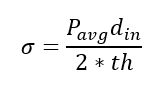 Hoop Stress, cylindrical pressure vessel

Continuity, Expansion

Minor head loss
Equation 1. Hoop stress equation
Equation 2. Continuity equation
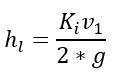 Equation 3. Head loss equation
John Selee November 4, 2019; Honeywell 19F1
8
Preliminary Analysis
Average hoop stress assuming 1/8in wall thickness: 94.8PSI
304 SST yield stress: 31200PSI

Diameter of expansion for 90% velocity drop: 2.37in

Velocity drop from minor head loss, 90 degrees elbow: 16.3%
John Selee November 4, 2019; Honeywell 19F1
9
Failure Modes Engineering Analysis (FMEA)
Determines possible failures in the 3 main subsystems: Body, Seals, and the mounting bolts.
Used to calculate a Risk Priority Number (RPN)
Helps develop possible solutions to future failures.
Jered Deal November 4, 2019; Honeywell 19F1
10
Design Validation: FMEA
Table 2. Failure Modes and Engineering Analysis
Jered Deal November 4, 2019; Honeywell 19F1
11
FMEA
The body has the most failure modes associated with the design but is not the biggest issue.
The sealants are the most likely to fail, as they have a high RPN associated with each failure mode.
Mounting Bolts hold a small RPN compared to the body and the seals.
Jered Deal November 4, 2019; Honeywell 19F1
12
Testing Procedures
The procedure is the type of tests that are being run on the prototype.
The testing criteria is what is being tested and what the data means. 
The success criteria is set on a pass/scale with the criteria being provided by Honeywell
Test Article’s are the devices that are being used and how they are being utilized during the test. 
Test preparation and procedure determines the way the tests will be run and what data is being collected.
Cullen Matillano November 4, 2019; Honeywell 19F1
13
Testing Procedures
Table 3. Testing Procedures [2]
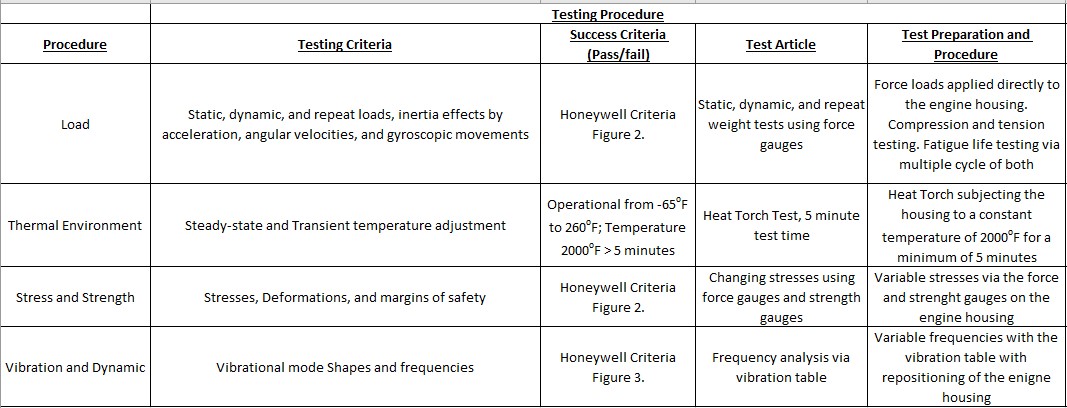 Cullen Matillano November 4, 2019; Honeywell 19F1
14
Testing Procedures
There are 4 main test: Load, Thermal Environment, Stress and Strength, and  Vibration and Dynamic tests.
Testing procedures are given directly by Honeywell and meeting all Engineering and Customer Requirements.
Equipment that is required:
Force and Strength Gauges
Heat Torch
Vibration Table
Cullen Matillano November 4, 2019; Honeywell 19F1
15
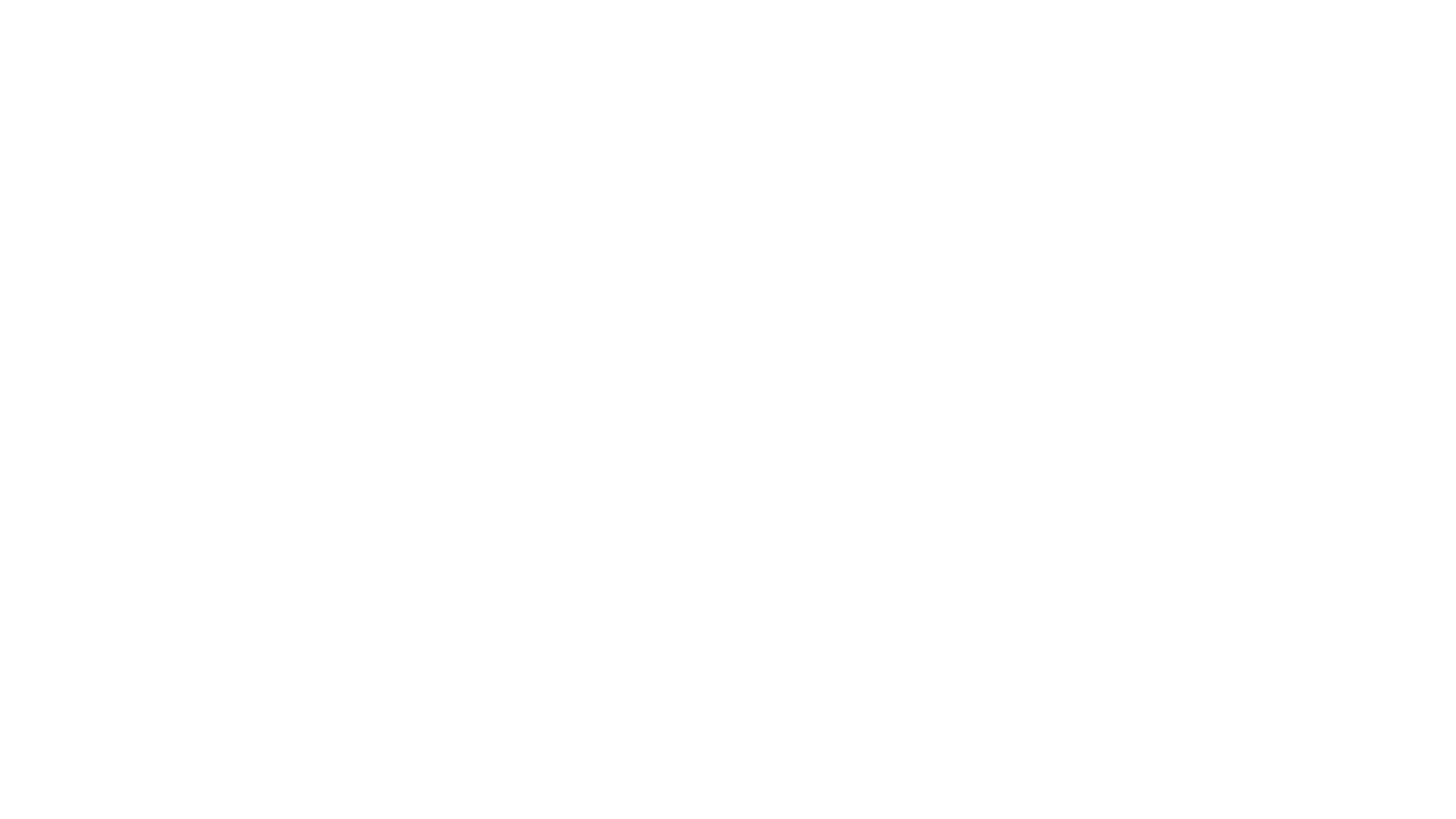 Tentative Schedule-Spring
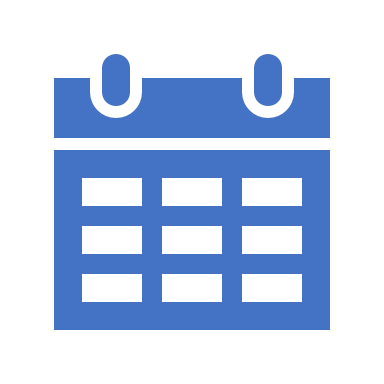 Early February Test Date TBD
Currently on track and ahead of schedule in order to stay on track with the earlier test date
Final Prototype to be complete 1st week of February
Jacob Vedder November 4, 2019; Honeywell 19F1
16
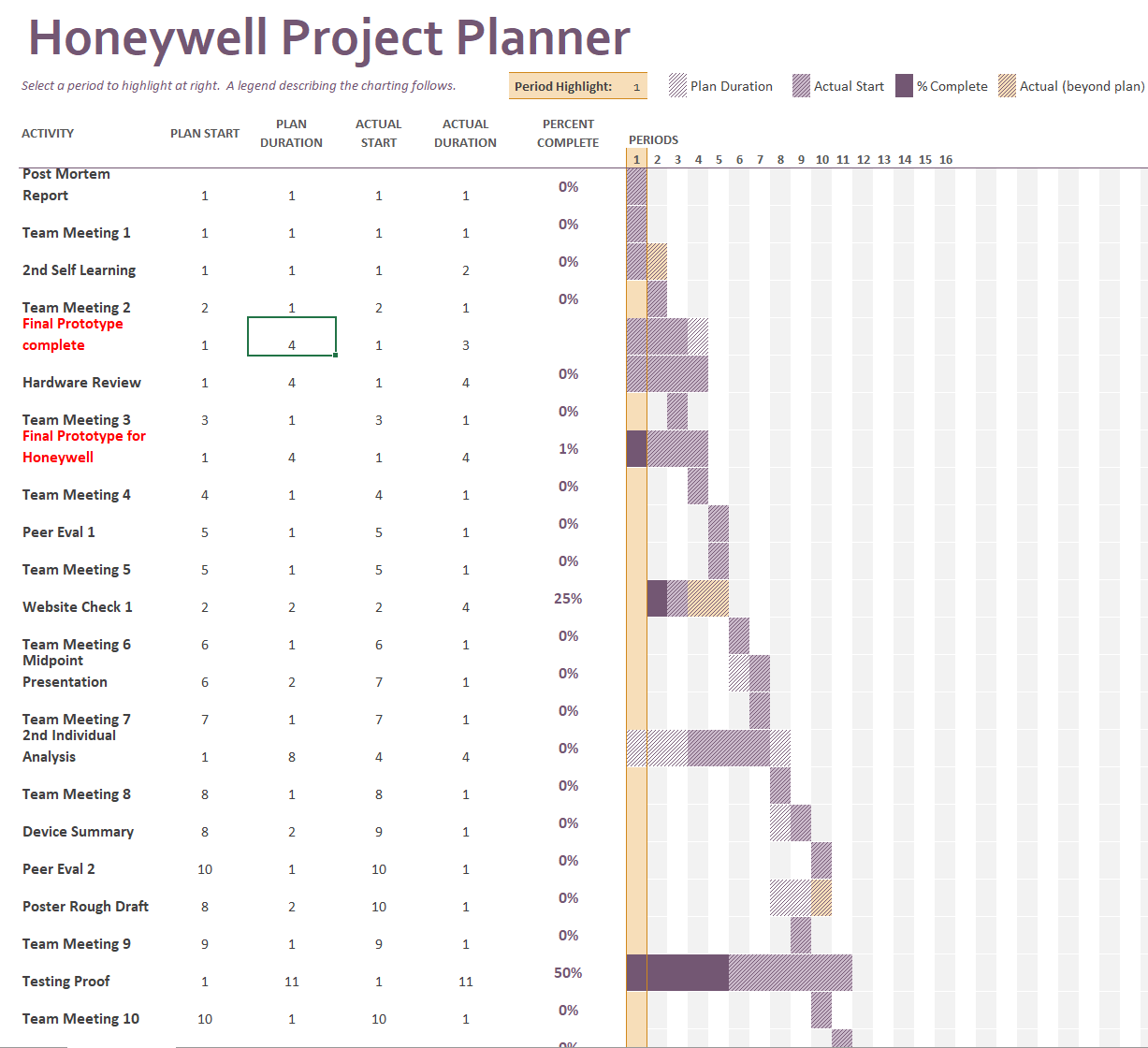 Gantt Chart
Tentative Schedule
Creating the final prototype is top priority
Full Gant Chart in Appendix A
Figure 4. Spring 2020 Gantt Chart
17
Jacob Vedder November 4, 2019; Honeywell 19F1
17
Budget
May be able to us tooling in NAU Machine Shop
Depending on the decided wall thickness of the housing the material price will vary.
Table 4. Budget update
Ilenn Johnson November 4, 2019;  Honeywell 19F1
18
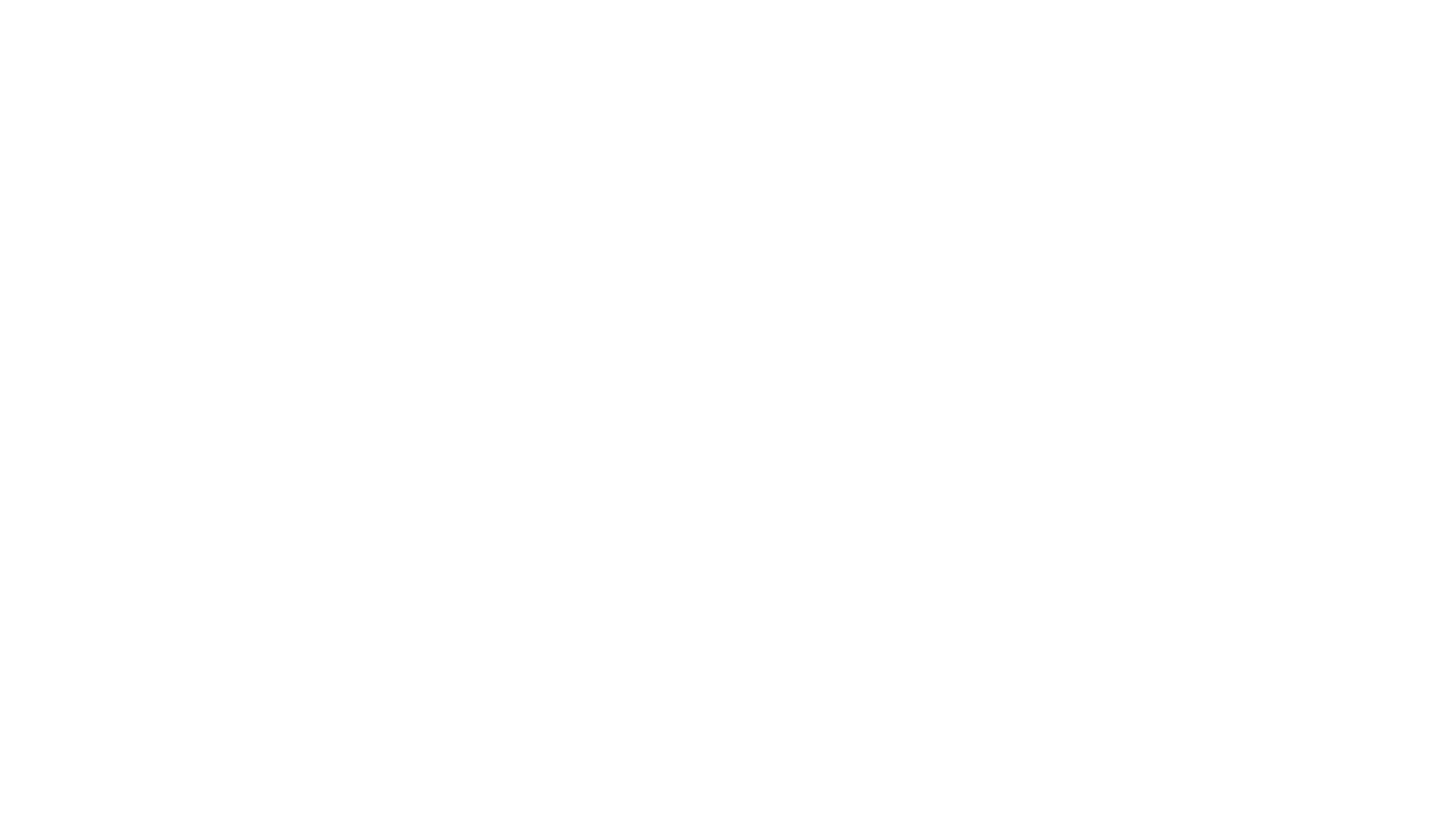 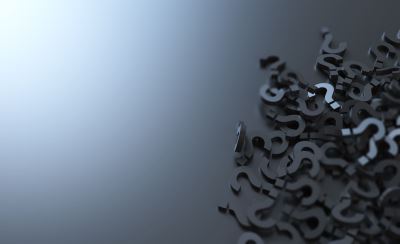 Questions?
Team Honeywell November 4, 2019; Honeywell 19F1
19
References
[1]“Honeywell,” Honeywell. [Online]. Available: https://www.honeywell.com/. [Accessed: 10-Sep-2019].
[2] "Procurement Specification for the Oil Chip Detector Housing," Honeywell. Phoenix, Arizona, September 11, 2019
Team Honeywell November 4, 2019 Honeywell 19F1
20
Appendix A -Gantt Chart
Team Honeywell November 4, 2019; Honeywell 19F1
21